Идеи развития практик гражданско-патриотического воспитания, создаваемых педагогами в социокультурном пространстве края
Воспитание маленького человека большой страны
Срок реализации (2023-2026 гг)
Качан О.В., методист Центра дошкольного образования КИПК
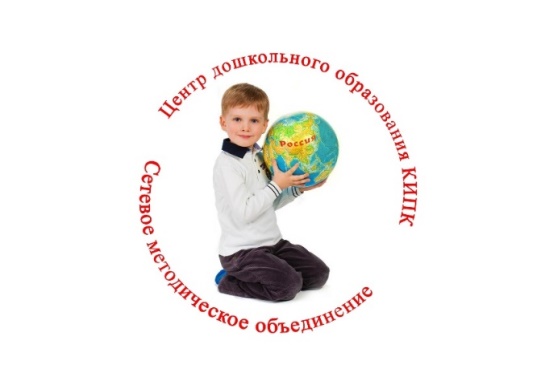 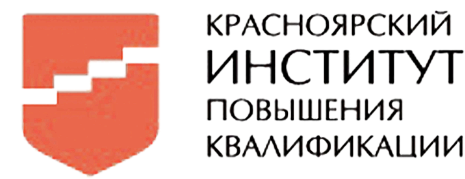 Воспитание маленького человека большой страны
"К патриотизму нельзя только призывать, его нужно заботливо воспитывать" 
                                                                                                          Д.С. Лихачев
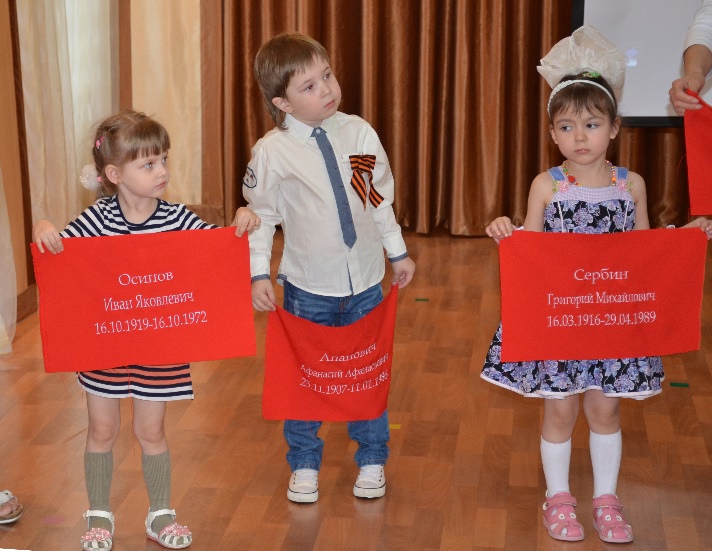 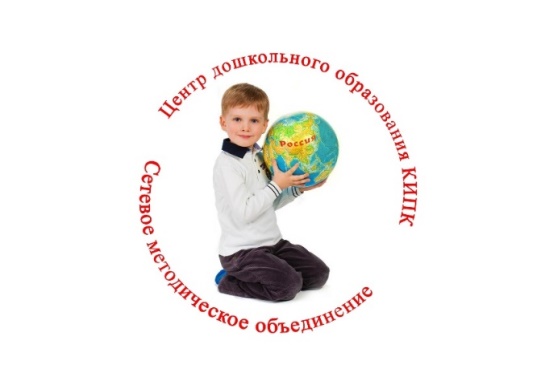 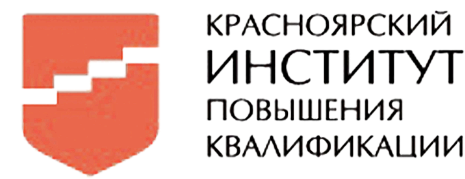 Воспитание маленького человека большой страны
Основные нормативные документы:
- Федеральная образовательная программа дошкольного образования;
- Концепция развития дошкольного образования в Красноярском крае на период до 2025 года;
- План мероприятий по развитию системы дошкольного образования в Красноярском крае на 2023-2025 гг.
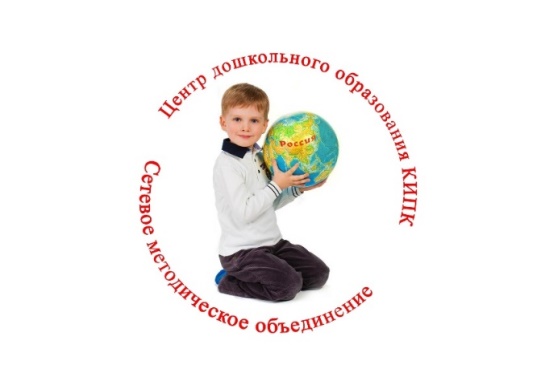 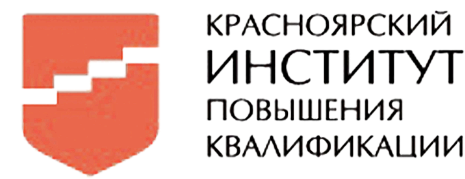 Воспитание маленького человека большой страны
Воспитание – комплекс технологий, направленных на формирование личности ребёнка.
Целью ФОП ДО – является разностороннее развитие ребёнка в период дошкольного детства с учётом возрастных особенностей на основе духовно-нравственных ценностей российского народа, исторических и национально-культурных традиций.
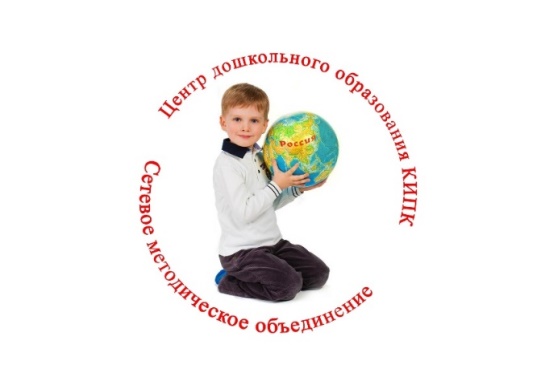 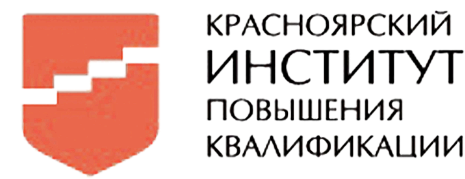 Воспитание маленького человека большой страны
14 ценностей воспитательной работы ДОО в рамках ФОП ДО
в соответствии с возрастными особенностями детей:
«Родина», «Природа», «Жизнь», «Милосердие», «Добро», «Человек», «Семья», «Дружба», «Сотрудничество», «Познание», «Здоровье», «Труд», «Культура», «Красота» по следующим направлениям воспитания: патриотическое, духовно-нравственное, социальное, познавательное, физическое, трудовое, эстетическое.
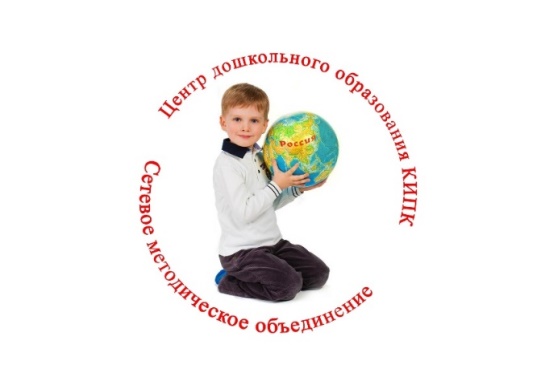 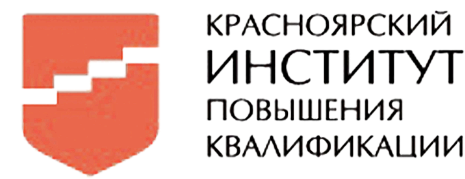 Воспитание маленького человека большой страны
17 традиционных ценностей утвержденные Президентом РФ:
«Жизнь», «Достоинство», «Права и свободы человека», «Патриотизм», «Гражданственность», «Служение Отечеству и ответственность за его судьбу», «Высокие нравственные идеалы», «Крепкая семья», «Созидательный труд», «Приоритет духовного над материальным», «Гуманизм», «Милосердие», «Справедливость», «Коллективизм», «Взаимопомощь и взаимоуважение», «Историческая память и преемственность поколений», «Единство народов России»
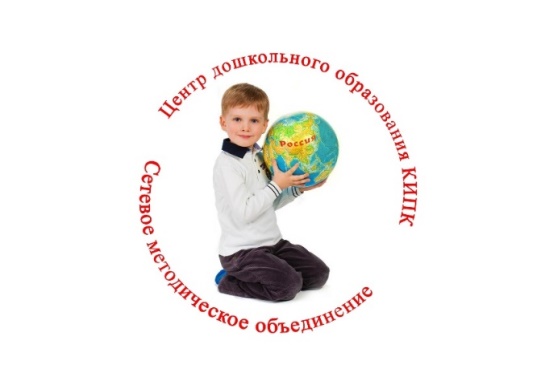 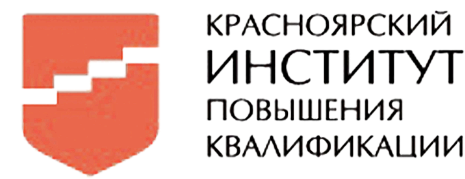 Воспитание маленького человека большой страны
Целевая группа проекта: специалисты управления образования, муниципальных методических служб по дошкольному образованию, руководители ДОО, заместители по УВР в ДОО, педагоги ДОО, представители общественных, государственных и муниципальных организаций, работающих в области патриотического воспитания и гражданского образования детей дошкольного возраста.
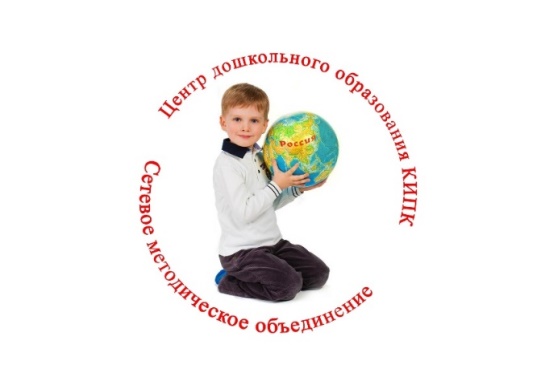 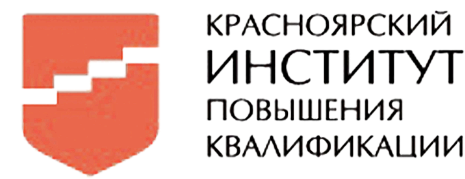 Воспитание маленького человека большой страны
Цель: создание открытого сетевого методического объединения по воспитанию для педагогов дошкольных образовательных организаций Красноярского края.
Задачи:
- выстроить взаимодействие со специалистами по дошкольному образованию, муниципальных методических служб муниципалитетов Красноярского края;
- выявить педагогов-единомышленников ДОО Красноярского края в сфере воспитания детей дошкольного возраста, готовых стать членами СМО;
- сформировать программу мероприятий СМО для педагогов ДОО на 2023-2026 гг;
- организовать теоретические и практические мероприятия для педагогов ДОО по обмену опытом в рамках СМО;
- включить в работу СМО межведомственное взаимодействие с государственными и муниципальными учреждениями, общественными организациями города и края, работающими в области патриотического воспитания и гражданского образования детей дошкольного возраста;
- выпустить методический сборник лучших ценностно-ориентированных практик за период работы СМО 2023-2026 гг.
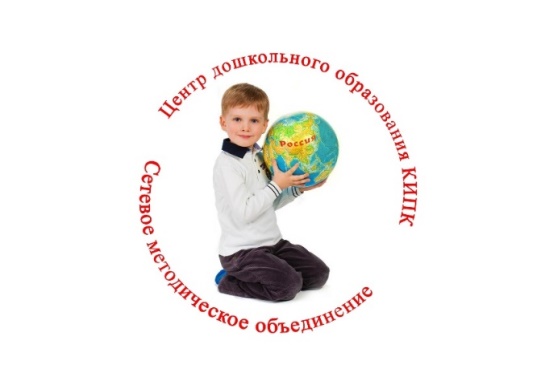 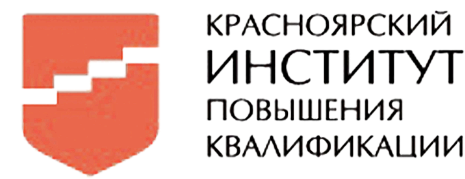 Воспитание маленького человека большой страны
Основные направления деятельности проекта:
- научно-методическое сопровождение: будет включать в себя взаимодействие со специалистами управления образования, муниципальных служб по дошкольному образованию Красноярского края, организация и проведение краевых площадок (разговоры о важном, дни открытых дверей, экспертные сессии и т.д.);
- ценностно-ориентированный подход: будет включать в себя развитие 14 ценностей в содержании воспитательной работы ДОО в соответствии с ФОП ДО;
- воспитывающая среда: будет включать в себя развитие центров детской активности и формы организации воспитательного процесса по 7 направлениям воспитания: патриотическое, духовно-нравственное, социальное, познавательное, физическое, трудовое, эстетическое.
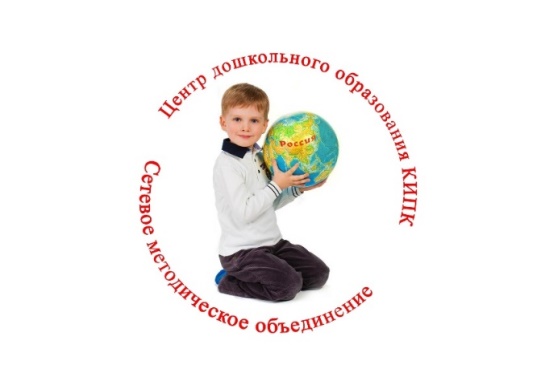 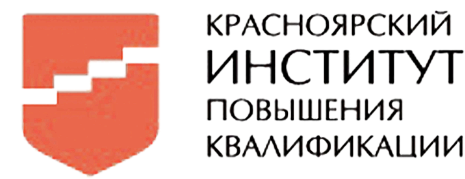 Воспитание маленького человека большой страны
Факторы, позволившие достичь эффекта, уникальность СМО:
Реализация Программы воспитания предполагает социальное партнёрство ДОО с другими учреждениями образования и культуры. Поэтому примером стратегии будущего проекта будет совместная работа ДОО края с различными институтами общества для того, чтобы получить максимальный эффект от предстоящей работы.
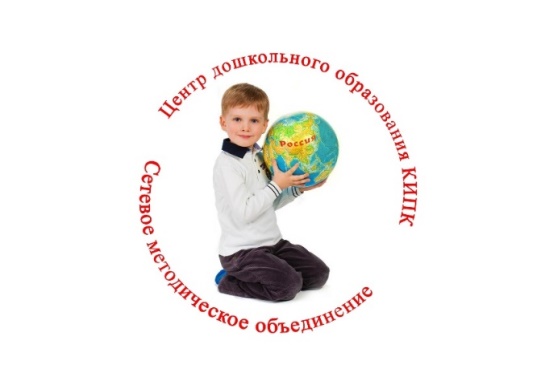 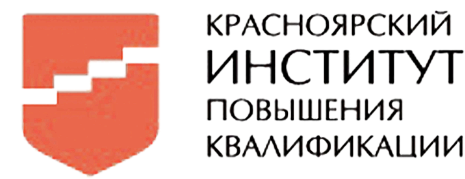 Воспитание маленького человека большой страны
Партнёрство, межведомственное взаимодействие:
- Красноярский краевой институт повышения квалификации;
- Красноярская региональная общественная организация ветеранов войны, труда, Вооруженных Сил и правоохранительных органов;
- КГБУК «Дом офицеров»;
- МБУК «Музей «Мемориал Победы»;
- РО ВВПОД «ЮНАРМИЯ» по Красноярскому краю;
- КГБУК «Красноярский краевой краеведческий музей»;
- КГАУ «Дом дружбы народов Красноярского края»;
- ФГБУ «Национальный парк «Красноярские Столбы»;
- МАУ «Парк флоры и фауны «Роев Ручей».
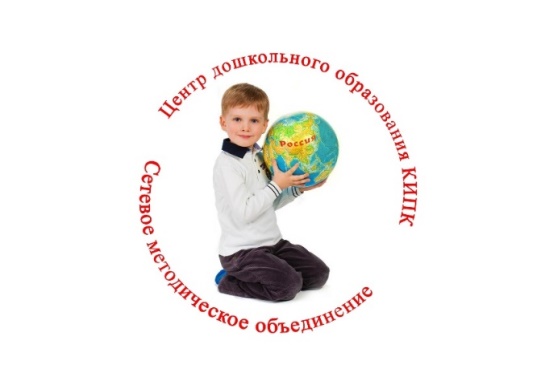 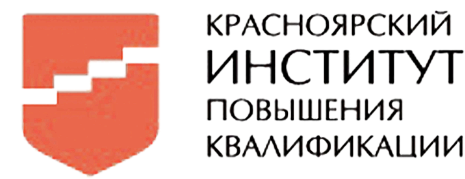 Воспитание маленького человека большой страны
Партнёрство, межведомственное взаимодействие:
- АНО ДОП «Красноярский институт развития духовно-нравственной культуры»;
- Палата просветительских и образовательных организаций Гражданской ассамблеи Красноярского края;
- Красноярская региональная общественная организация поддержки социальных проектов «Дошкольник»;
- Красноярская региональная общественная организация по развитию русских традиций и сибирской самобытности «Живая стАрина»;
- Автономная некоммерческая организация «Центр патриотического воспитания детей и молодёжи «МИР»
Список может быть дополнен краевыми учреждениями, общественными организациями, которые могут появиться в процессе работы СМО.
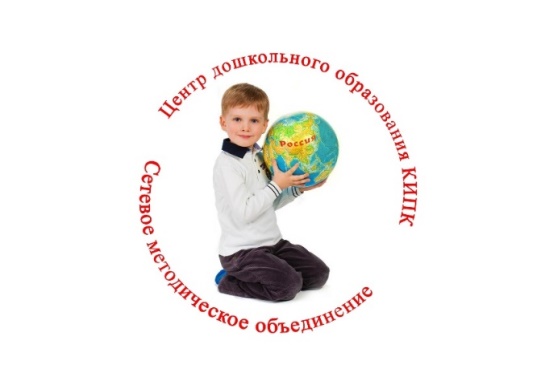 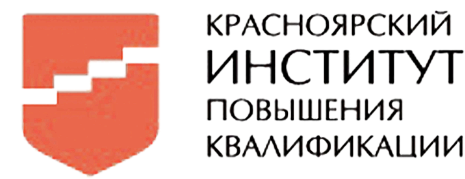 Воспитание маленького человека большой страны
Этапы организации проекта:
I этап организационный (сентябрь 2023 г – декабрь 2023 г), включает в себя:
- старт проекта «Воспитание маленького человека большой страны»;
- регистрация ДОО в группе ВК «Воспитание маленького человека большой страны» по ссылке:
 https://vk.com/public222095621 
- подача заявок ДОО в управление образования муниципалитетов, муниципальные методические службы:
- муниципальный аналитический отчёт ценностно-ориентированных практик ДОО специалистов по дошкольному образованию, муниципальных методических служб;
- краевой аналитический отчёт ценностно-ориентированных практик ДОО руководителя СМО.
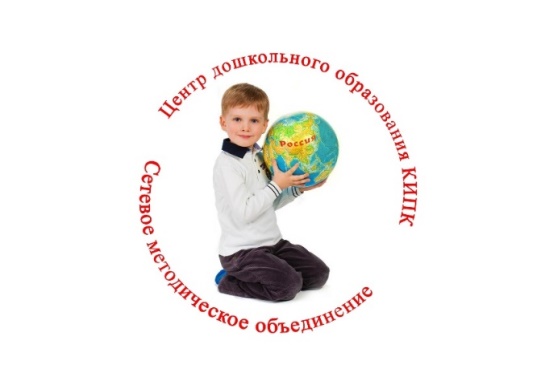 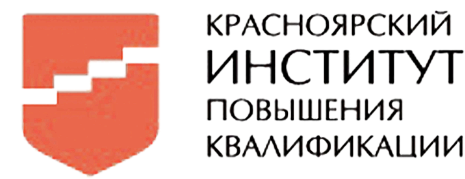 Воспитание маленького человека большой страны
Этапы организации проекта:
II этап содержательный (декабрь 2023 г – май 2026 г), включает в себя:
трансляция ценностно-ориентированных практик в Красноярском крае на площадках СМО в рамках 7 направлений воспитания и основных государственных и народных праздников, памятных дат в соответствии с календарным планом воспитательной работы ДОО, по следующему алгоритму: направление воспитания –     –ценность воспитания – памятная дата – формы организации воспитательного процесса.
Например:
Патриотическое направление воспитания – «Родина» – 27 января (День снятия блокады Ленинграда) – социально-значимая акция «900 берёз – 900 блокадных дней»;
Духовно-нравственное направление воспитания – «Жизнь», «Милосердие», «Добро» – 3 декабря (Международный день инвалидов) – социально-значимое мероприятие «Хоровод добрых дел»;
Трудовое направление воспитания – «Труд» – 16 октября (Всемирный день хлеба) – социально-значимый проект «Хлеборобы – профессия, которой нужно гордиться!» и т.д.
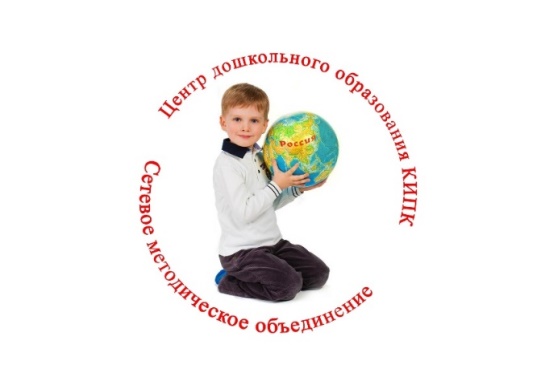 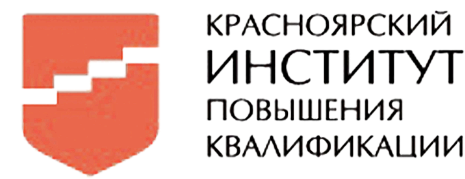 Воспитание маленького человека большой страны
Этапы организации проекта:
II этап содержательный (декабрь 2023 г – май 2026 г), продолжение:
- организация научно-методического сопровождения, выявление дефицитов и работа с ними под запрос муниципалитетов;
- организация и проведение выездных площадок в территории Красноярского края (разговоры и важном, дни открытых дверей, экспертные сессии и т.д.);
- обмен опытом ДОО на странице ВК «Воспитание маленького человека большой страны» по ссылке:
 https://vk.com/public222095621 
- выстраивание межведомственных взаимоотношений с организациями-партнёрами в сфере воспитания детей дошкольного возраста;
- участие ДОО в различных краевых площадках КК ИПК (красноярская краевая научно-практическая конференция по дошкольному образованию, всероссийская научно-практическая конференция «Гражданское образование в информационный век», межрегиональная научно-практическая конференция Красноярские краевые Рождественские образовательные чтения и т.д.)
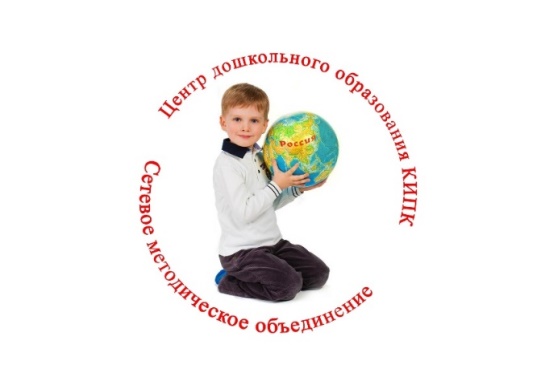 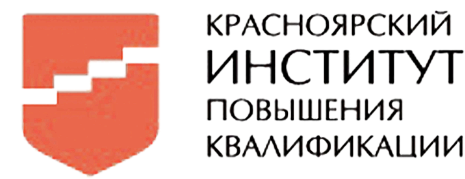 Воспитание маленького человека большой страны
Этапы организации проекта:
 III этап заключительный, включает в себя:
- ежегодный анализ проекта 2023 – 2024 гг; 2024 – 2025 гг; 2025 – 2026 гг
(сентябрь 2026 г – декабрь 2026 г):
- общий SWOT –  анализ за весь период реализации проекта 2023 – 2026 гг
- подборка лучших ценностно-ориентированных практик в методический сборник 2023 –2026 гг.
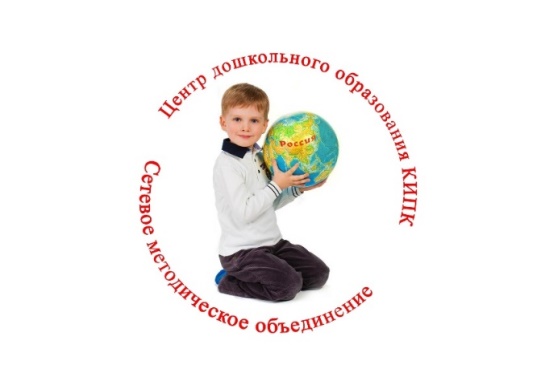 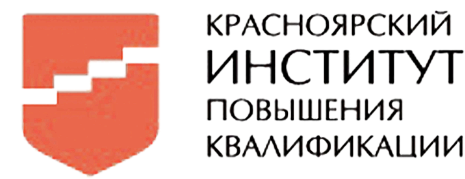 Воспитание маленького человека большой страны
Ожидаемые результаты:
Проект «Воспитание маленького человека большой страны» в рамках СМО по воспитанию для педагогов Красноярского края станет той площадкой, которая поможет рассказать педагогам о своем уникальном опыте работы в данном направлении, получить внешнюю экспертизу, оформить практику в методический сборник для трансляции опыта в Красноярском крае и других регионах РФ.
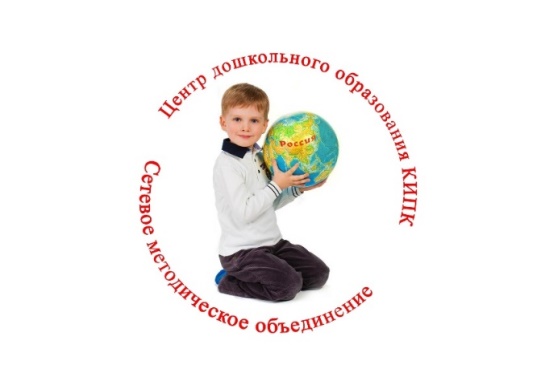 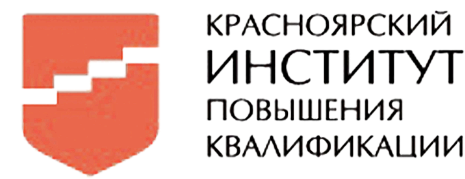 Воспитание маленького человека большой страны
Стратегия развития проекта в будущем:
14 ценностей отраженные в содержании воспитательной работы ДОО в рамках ФОП ДО, перерастут в более серьезные 17 традиционных ценностей России утверждённые Президентом РФ. 10 граней патриотизма («Добровольчество», «Экология», «История», «Семья», «Наука», «Спорт», «Служение Отечеству», «Медиа», «Культура», «Педагогика») рекомендованные ФГБУ «Российский центр гражданского и патриотического воспитания детей и молодежи» позволят сформировать и проявить патриотическую культуру в будущем. Подробнее по ссылке https://vk.com/provocpitanie?w=wall-160177217_10999
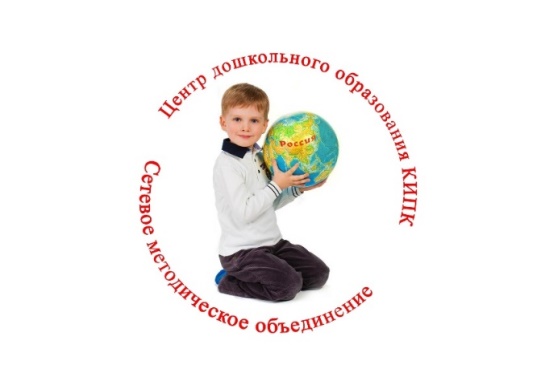 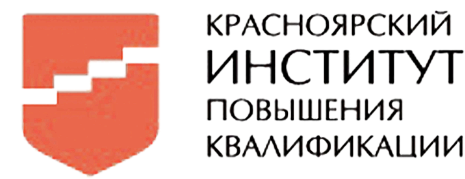 Воспитание маленького человека большой страны
Больше информации в группе ВК «Воспитание маленького человека большой страны»
https://vk.com/public222095621 
Под хештегами: #Cетевоеметодическоеобъединение #Центрдошкольногообразования_КИПК               #воспитаниедошкольников #Красноярскийкрай #Россия
Спасибо за внимание!
Жукова Анна Владимировна, заведующий Центром дошкольного образования КИПК 
Эл. адрес: zhukova@kipk.ru 
Тел: 8 (391) 268-22-27
Качан Ольга Викторовна, методист Центра дошкольного образования КИПК,
руководитель СМО
Эл. адрес: kachan@kipk.ru 
Тел: 8-950-427-02-22